CENTRE OF ATTENTION
Digital Cinema Media x Lumen
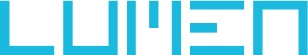 CONTENTS
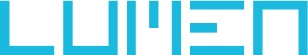 WORKING WITH LUMEN
Attention specialists who have worked with many major media clients to help them better understand attention to advertising
Lumen uses eye tracking to help brands and media owners measure (and buy) attention. 

The aim of this project was to investigate how much attention cinema ads generate relative to other media
Lumen in-context testing:
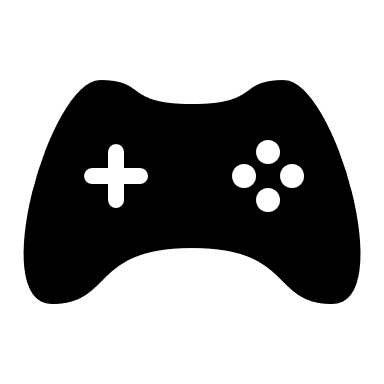 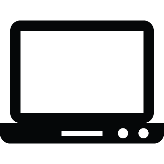 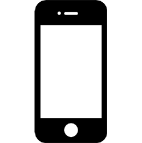 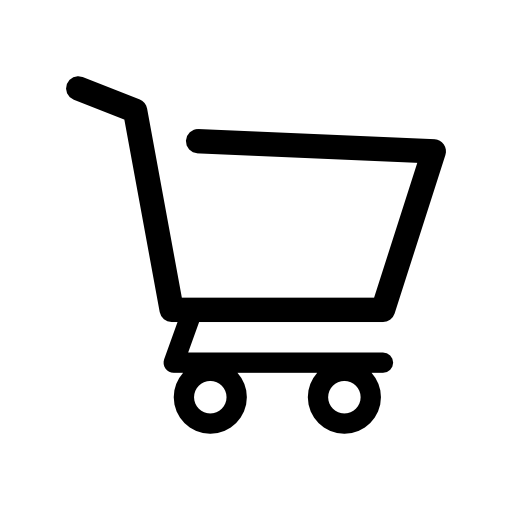 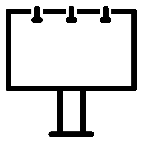 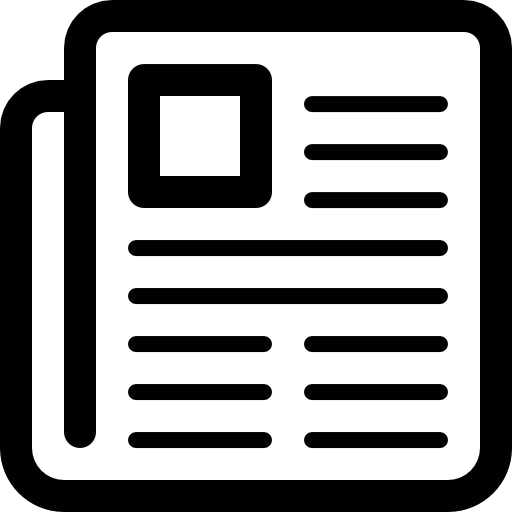 Creative and media optimisation clients:
Awards & nominations:
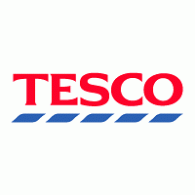 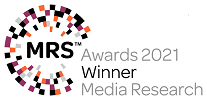 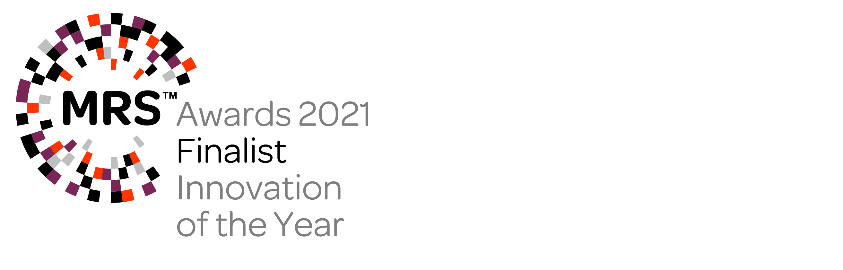 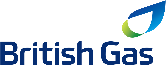 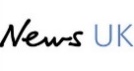 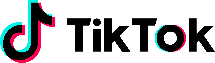 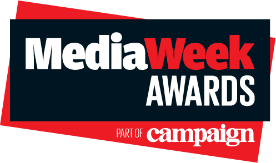 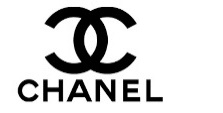 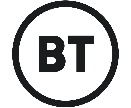 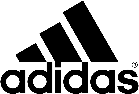 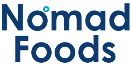 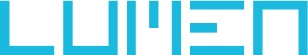 [Speaker Notes: For this project we worked with attention specialists Lumen who are established market leaders in this space in the UK. Lumen use eye tracking to help brands and media owners measure attention. 

Lumen have worked with a variety of media, measuring attention in different contexts (from TV, to OOH, to gaming and digital display) - this has allowed them to build a comprehensive databank of attention data that we have been able to tap into as part of this project that was aiming to understand how much attention cinema ads generate relative to other media. 

So why do we think it is so important to understand attention…]
Why track attention?
Attention metrics can help us to understand the real value of different media and how it drives impact & positive brand outcomes
Reason #1

Quality & Measurement Across Media
Reason #2

Attention Drives Impact
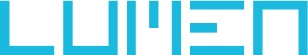 [Speaker Notes: As you’ll probably be aware, the topic of attention has become increasingly prevalent in the industry and this in part is because brands and agencies are trying to better understand the comparative quality of different media environments and understanding how to optimise for attention, both in terms of where they advertise and their own creative copy. 

Attention metrics can act as a valuable unifying measure of effectiveness across both online & offline channels – and go beyond just basic ‘viewability’ metrics in understanding the likely impact of exposure...]
THE VALUE OF Attention IN DRIVING IMPACT
Attention boosts understanding & memory of the brand, helping the overall brand outcomes
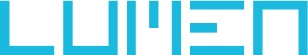 Source: Dentsu Attention Economy project, Mobile UK controlled tests (2635)
[Speaker Notes: If we’re not paying attention we can’t understand, learn or remember what we’ve seen. Controlled mobile-based studies that Lumen have run previously have shown, the longer an ad is viewed for, the more likely it is to be remembered and the more likely it is to be chosen.

This impact on brand outcomes does not have the same correlation as just viewability alone – being viewable and viewed is what can drive significant impact on brand outcomes like recall and choice. 

Therefore, if you're not optimising for attention, it will be much harder to make a significant impact.]
WE KNOW THAT People claim they pay attention to cinema ADS
However, we know there can be a big difference between what people claim they do and what they actually do
On a scale of 1 to 5, where 5 is full undivided attention and 1 is no attention at all, how much attention do you pay to the adverts in [channel]?
Those rating 4 or 5 out of 5. Base: All adults
Source: Magnetic, “Pay Attention”
[Speaker Notes: Although the industry is quickly progressing in terms of attention data, there have still been some knowledge gaps, particularly for offline media which can often be harder to measure in terms of attention. 

We have a lot of claimed data that suggests people pay attention to cinema – as shown here from a survey a few years back run by the magazine trade body Magnetic – however there can of course be a difference between what people claim they do and what they actually do. 

This is why Lumen and DCM came together to design, execute and analyse a piece of research that could deliver real-world empirical evidence about how much attention cinema advertising actually gets.]
METHODOLOGY & METRICS
Methodology
Objectives & Audience
Methodology
Data Coding
Post data collection, Lumen analysts then began coding the videos to itemise whether the respondent was viewing vs. not viewing the screen during the ad.

Each respondent was coded based on the reel they were exposed to before the film to ensure we can link the data to brand outcomes.
Respondents were asked to attend a viewing of The Batman at the Vue Westfield Shepherd’s Bush.

Upon arrival a Lumen representative greeted and set the respondents up with the video glasses. 

These glasses have a small camera in the frame that records everything the respondent is seeing. They were instructed that we wanted to get a picture of their typical behaviour in the cinema and so to act as they normally would. 

Once the film had finished, respondents returned the glasses and completed a quantitative questionnaire to assess recall, message takeout, brand consideration & perceptions of cinema advertising vs. other channels
This research was conducted by Lumen Research with the aim of understanding the following:

How much attention do cinema ads generate relative to other media 

How does attention in cinema impact brand outcomes, including: brand recall, message takeout & consideration

Lumen pre-recruited respondents (n=89):

Aged 16-34, mix of genders and SEG 

Had no background in market research or cinema

Mix of cinemagoing frequencies
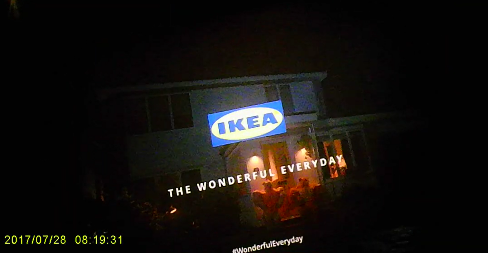 Respondent watching ad
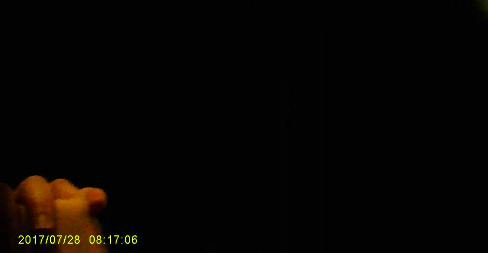 Respondent looking at friend
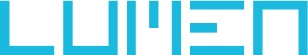 [Speaker Notes: We pre-recruited respondents (all 16-34, and a mix of gender/social class/ cinemagoing frequency) to come and watch a showing of The Batman at the Vue Westfield. 

On arrival they were fitted with a pair of ‘video glasses’ that record everything they’re looking at through a camera in the front of the lens. Participants were told that we wanted to get a picture of their whole cinema experience and their typical behaviour, so they should act as normally as possible. They were then allowed to enter the cinema foyer and begin their visit. 

After the film respondents returned their glasses and answered a short questionnaire to assess recall. 

Once all the data was collected, Lumen analysts then began going through all the footage, second by second, and coded the videos to detail whether or not the screen was in view and the participant was viewing the ad. Once fully coded, Lumen could then generate various attention metrics.]
Attention building blocks
The key metrics
% Viewed
Was the ad viewed, once on-screen? (min 100ms view time)
Avg. Viewed Time (secs)
How long did people spend viewing, once viewed?
Attentive seconds per 1,000 impressions
How much attention is delivered by each channel from 1,000 impressions?
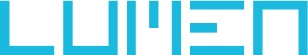 [Speaker Notes: Firstly, we were able to assess the average time the ad was in-view for. This gives us some context to understand how long the ad is available to be seen for.

And then we have our attention metrics:

% viewed – this is telling us how many of those ad impressions were actually viewed (for any length of time)

Average viewed time – this tells us of those who did view the ad, on average how long did they look at the ad for 

And then finally the % of viewable time spent viewing – this tells us what proportion of the time in-view was spent actively engaging with the ad.

So, lets walk through those metrics with our results.]
RESULTS
Once in view, cinema ads are almost unmissable
On average, 96% of on-screen ad impressions are viewed in cinema for some length of time
LUMEN NORMS
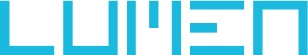 Source: Lumen Attention Research Project April 2022 / Onscreen Ad Impressions: Cinema Ads = 1,347 | Norms Source: TV data = Tvision / YouTube, Facebook, OOH, Display data = Lumen Research
[Speaker Notes: When it comes to cinema the ads are, unsurprisingly, almost unmissable. 96% of onscreen ad impressions are viewed. This clearly highlights the benefit of the cinema environment – with so few distractions in the room and the design of the cinema space naturally drawing people’s attention to the big screen in the centre of the room people are likely to view most ads. 

For other channels, % of ad impressions come in lower to varying degrees. Obviously the additional benefit of cinema and TV is that while not all ads may be viewed, those in the room will still hear the ads regardless. This secondary level of auditory attention isn’t something that has currently been investigated, but expect that this will be a factor further explored in future.  

Now while it’s great to see a high amount of ad impressions actually viewed, what is of course most interesting is how long these people are actually viewing the ads for…]
24 SECONDS OF A 30” AND 48 SECONDS OF A 60” ARE VIEWED IN CINEMA
A far greater proportion of your ad will be watched in cinema vs. views on other channels
LUMEN NORMS
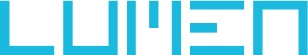 Cinema Source: Lumen Attention Research Project April 2022 / Onscreen Ad Impressions: Cinema Ads = 1,347Other Channel 2023 Norms: TV data = Tvision / YouTube, Facebook, OOH, Display data = Lumen Research
[Speaker Notes: As you can see Cinema is really the stand out media when it comes to driving engagement – on average 24 seconds of a 30” ad are watched, and 48 seconds of a 60”. The level of attention provided by exposure to the ad in cinema far surpasses what is achievable in other formats and really allows for deep engagement with the brand and the message. 

By comparison TV on average delivers a solid 15.5 seconds attention to a 30” ad, and there’s a decreasing tail of attention available across other formats e.g. 4 seconds of a 15-20” bumper on YouTube and 1-1..5 seconds attention paid to Facebook and Instagram Infeed advertising.]
The DEPTH OF VISUAL attention PAID to cinema ads is unmatched
Cinema delivers significantly longer cumulative viewership vs other AV formats
Cinema ads
75% of cinema ads are watched for over 20 seconds
YouTube Non-Skippable 15/20”
TV 30”
YouTube 6s Bumper
FB Infeed
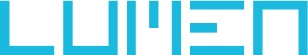 Source: Lumen Attention Research Project April 2022 Onscreen Ad Impressions: Cinema Ads = 1,347 | Norms Source: TV data = Tvision / YouTube, Facebook, OOH, Display data = Lumen Research
[Speaker Notes: Another way of understanding how attention differs across media is to look at the distribution of the total attention given to an ad.

Some people will just glance briefly at an ad, whereas others will engage more deeply – and this varies a lot across media. This chart here shows the % of ad impressions that viewed for five, ten, fifteen seconds and so on – in total. They may not be watching from the start of the ad, and they may not be watching consecutive seconds. It is very likely that they may look at the screen, look away, and then look back. So this is charting cumulative attention, not continuous. 

If we take a look at some of these trends we see that typically less than 10% of ads are on Facebook are looked at for more than 2s in total. Interestingly, when we compare YouTube and TV, YouTube initially looks better with a much higher starting point of viewing, but very few ads get past 5 seconds, while TV gets about 25% of ads past the 15 second mark. 

Cinema, meanwhile, is really a cut above the rest – achieving both high levels of viewership and keeping viewers engaged for substantially more of the ad.]
For every 1,000 impressions a 30” cinema ad delivers over 22,700 secs of attention
Attentive seconds per 1,000 impressions (% viewed x Average viewed time x 1000) helps us understand the true power of each format to deliver ‘eyeballs’ for brands
LUMEN NORMS
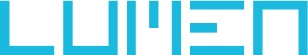 Cinema Source: Lumen Attention Research Project April 2022 / Onscreen Ad Impressions: Cinema Ads = 1,347Other Channel 2023 Norms: TV data = Tvision / YouTube, Facebook, OOH, Display data = Lumen Research
Calculating proportion of time spent viewing
% OF VIEWABLE TIME SPENT VIEWING =
% VIEWED
AVG. VIEWED TIME (SECS)
AVG. VIEWABLE TIME (SECS)
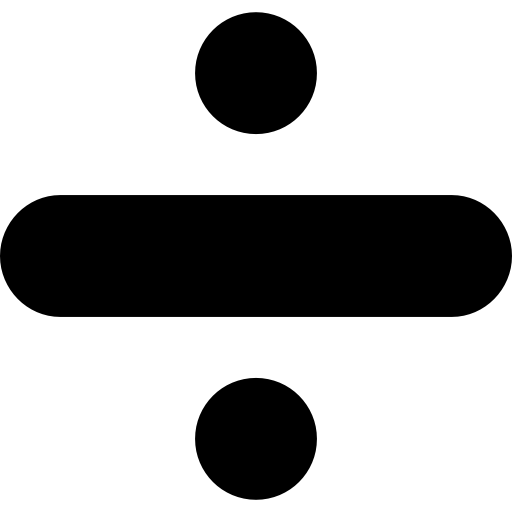 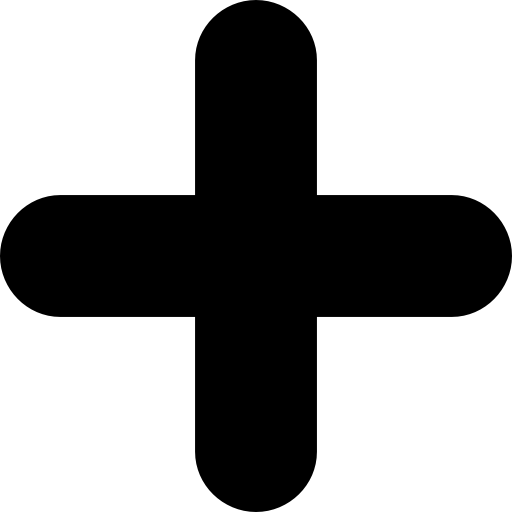 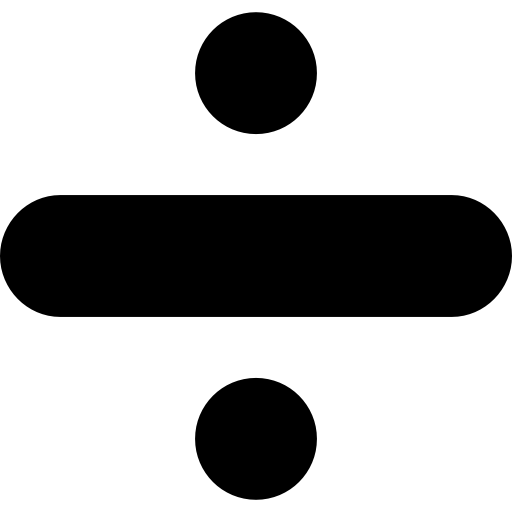 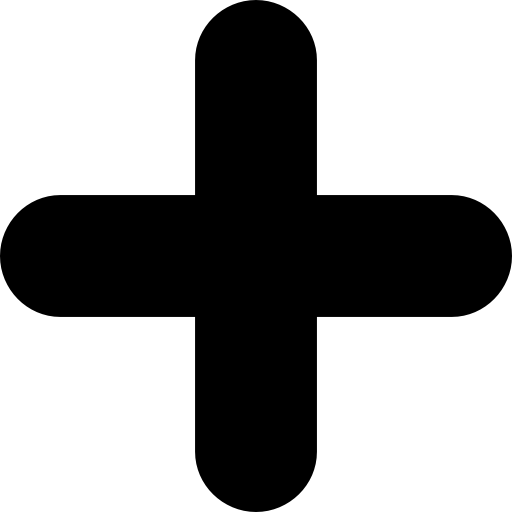 = 76%
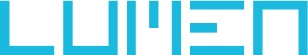 [Speaker Notes: The final metric I mentioned earlier - % of viewable time spent viewing. This metric allows for a fair comparison across different channels as it takes into account all three elements we’ve just gone through and controls for varying ad lengths. 

To calculate this we take the average viewed time and divide it by the average viewable time to understand the proportion of the ad watched – and this then multiplied by the % of ads actually viewed - and this provides us with the % of viewable time spent viewing.

So if 100% of the ads were watched for 100% of its viewable time you’d end with 100% viewable time spent viewing. Using the 30” cinema results as an example here, you take 24 seconds, divide this by 30 seconds and then multiple by the 95% actually viewed to give you 76% of viewable time spent viewing. 

So lets look at how ‘viewable time spent viewing’ results for cinema look in context…]
Attention holds strong in cinema REGARDLESS OF AD LENGTH
The proportion of your ad being viewed remains high for ads over 30” highlighting the suitability of cinema for running longer length copy
No significant statistical difference
Source: Lumen Attention Research Project April 2022 Onscreen Ad Impressions: Cinema 30s or less = 797, Cinema 30s or more = 589
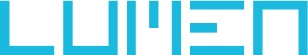 [Speaker Notes: Within this Cinema study we were testing a number of different ad lengths from 20 seconds to 90 seconds, in the analysis we grouped together ads 30 seconds or less to compare these to ads in excess of 30 seconds. 

What was really interesting is that when we look at the % of viewable time actually spent engaging with the ad there were no significant difference between these two groups, suggesting that attention holds strong regardless of ad length with very similar proportion of the ads being watched.]
visual attention does increase as the reel progresses closer to the main event
Attention levels are high throughout in cinema but there is a correlation that this attention increases the closer it gets to the film
Main block of brand ads
Premium positions
Source: Lumen Attention Research Project April 2022 Onscreen Ad Impressions: Cinema 30s or less = 797, Cinema 30s or more = 589
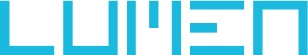 [Speaker Notes: Cinema ads are played within a reel, and although attention levels were generally high throughout there is a fairly strong positive relationship between ad position and time spent viewing. Here we saw that 40% of the variance in time spent viewing can be attributed to the brand ad position in the reel – highlighting that those slots closer to the main event are likely to get more attention. Perhaps this is partly due to the audience being much more settled and engaged towards the end of the reel.]
Cinema ads are just as engaging as movie trailers
The proportion of time spent engaging between adverts and trailers was very similar, suggesting that the audience find the ads just as engaging
No significant statistical difference
Source: Lumen Attention Research Project April 2022 Onscreen Ad Impressions: Cinema 30s or less = 797, Cinema 30s or more = 589
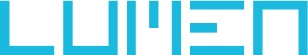 [Speaker Notes: Within the study we also wanted to do some digging to understand whether attention differs based on factors like the on-screen content. 

The first question that came to mind was whether there is a difference in engagement for the brand ads vs. the movie trailers. 

When we directly compared the attention results for brand ads and movie trailers (all 60 and 90 seconds long), the proportion of time spent engaging was very similar. While movie trailer came in slightly higher at 80% this isn’t statistically significantly difference. 

What this highlights is that a brand’s ad has just a good chance of engaging audiences as the movie trailers do and will be watched for just as long.]
Attention IN CINEMA was consistently strong across all age groups 16 - 34
Attentional power of high impact cinema is strong across all age groups
No significant statistical difference
Source: Lumen Attention Research Project April 2022 Onscreen Ad Impressions: Cinema 30s or less = 797, Cinema 30s or more = 589
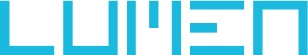 [Speaker Notes: When we looked at the data by demographic cuts like age, there was no significant difference in the levels of attention, and therefore suggests the attentional power of high impact cinema is strong across all sub-groups within the key 16 – 34 bracket.]
existing buyers and Potential buyers BOTH PAY HIGH LEVELS OF ATTENTION IN CINEMA
While its often seen in digital formats that brand buyers pay more attention, in cinema high levels of attention are seen regardless of whether people are buyers 
of the brand – providing a great opportunity to inform and persuade potential buyers
No significant statistical difference
Source: Lumen Attention Research Project April 2022 Onscreen Ad Impressions: Cinema 30s or less = 797, Cinema 30s or more = 589
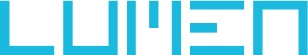 [Speaker Notes: We also wanted to assess whether being a buyer of the brand had a significant impact on attention. 

Again, there were no significant differences between those who are current buyers and those who haven’t bought/used the brands in the reel (questions were asked about a specific handful of brands we knew were appearing in the reel). 

This highlights how cinema provides a great environment for people who are potential buyers – you have a chance to really engage them with your ad, help them learn about your brand and the key messages you want to land. Additionally you have a chance to re-affirm and drive salience among existing customers to deepen connection.]
IMPACT ON BRAND OUTCOMES
[Speaker Notes: Having looked at the levels of attention paid in cinema we wanted to start linking this to what impact this has for advertisers on the metrics and brand outcomes that matter.]
high attention media LIKE CINEMA will help increase MEMORABILITY OF THE BRAND
Cinema already has an impressive baseline thanks to most impressions generating high levels of attention
% prompted brand recall
86% of cinema ad impressions reach >15s 
vs. 24% for a 30s TV ad
Significantly lower vs viewed
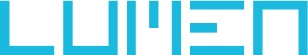 Source: Lumen Attention Research Project April 2022 Question Base: Not Viewed = 82, 0 to 15s = 66, 15 to 30s = 428, 30 to 50s = 152, 50s+ = 266. Q. Prompted Recall: “Which of the following brands, if any, do you remember advertising on screen before the film? Select all that apply.”
[Speaker Notes: Lumen have learnt from other studies that optimising for attention is important because it can help brands achieve campaign goals. If your ads aren’t seen it will be very difficult for people to remember seeing your brand and therefore effectively drive awareness and salience. 

Lumen data consistently shows that attention leads to recall and this is also true for cinema, with chances of correct brand recall increasing as ad view time increases. 

Cinema already has an impressive baseline thanks to most impressions generating high levels of attention. This study found that 86% of cinema ad impressions reach more than 15 seconds – this is around 3.5x what we see for TV – and giving viewers plenty of time to better recognise the brands that have advertised.]
More attention is required to recall the main message of the ad
Highlighting the benefits of opting for Cinema
% prompted message recall
36% of cinema ad impressions reach >30s 
vs. 7% for a 30s TV ad
Significantly different vs. 20 to 30s
Source: Lumen Attention Research Project April 2022 Question Base: Question Base: 0 to 20s = 22, 20 to 30s = 76, 30 to 50s = 63, 50s+ = 85 
. Q. Message Recall: “There was an ad for [brand] shown before the film. What was the main message of the ad?”
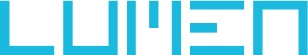 [Speaker Notes: Being able to remember the brand is of course only part of the story, the next step is to be able to remember the core message, and this can be much harder to do. 

Again, like with brand recall, we often see the more attention your ad can generate the more likely to the message is to be recalled. In this study, we saw that people were significantly more likely to be able to correct recall the core message or tagline of the ad after 30 seconds of attention. Again, highlighting how the level of attention paid to the ads in cinema can pay off for brands, particularly if using longer ad lengths to land important messages. 

While these results are focused on a small selection of brands present in the reel on the occasion of this study, we wanted to tap into more a robust databank to help showcase what a high attention view in cinema can deliver for brands…]
HIGH levels of ATTENTION in cinema deliver significant BRAND METRIC uplifts
Tapping into our cinema effectiveness databank of 54 campaigns measured by Differentology we can see cinema’s impact on key brand metrics
AD AWARENESS +22%
BRAND PERCEPTION STATEMENTS +23%
CONSIDERATION+18%
BETTER BRAND IMPRESSION
+18%
RECALL
+46%
INTENTION TO ACT
+18%
Source: Differentology, databank of 60+ cinema campaign effectiveness studies Relative uplifts between those exposed to the ad in cinema vs. those not exposed to ad in cinema (Demographically matched groups)Top 3 agree scores reported for perceptions, consideration and brand impression
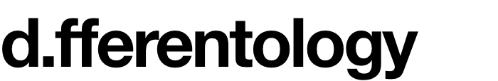 [Speaker Notes: Since 2015 DCM have been working with Differentology to measure the effectiveness of cinema advertising for brands, and they have now built up a databank of 60+ campaigns from across 18 different product categories that we can tap into to understand the impact cinema can have as part of the media mix. 

Comparing the results of those exposed to the cinema ad vs. those not exposed to the ad in cinema we can see that a highly attentive view of your ad in cinema delivers significant uplifts across important metrics including recall, awareness, brand perceptions, consideration and intention to act.]
summary
UNMATCHED ATTENTION
ONE TO MANY VIEWING
ABILITY TO DRIVE IMPACT
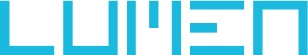 [Speaker Notes: So in summary the key takeouts from Centre of Attention…

1. Cinema provides a high attention environment for advertising. Once people are within the cinema screen the ads are almost unmissable and keep people engaged for the majority of the ad playing time, providing a significantly higher proportion of attention than a lot of other channels including TV, social, OOH and display. This engagement stays strong even for ads that are more than 30 seconds long.

2. Cinema advertising is not just engaging for one specific audience but holds the attention of even those younger, harder to reach audiences. It also provides a setting where both previous and potential brand buyers can see and hear about what your brand has to offer.

3. And finally cinema offers an environment to be able to drive external impact. We know that you need to get attention to get results and cinema provides those high levels of attention to drive peoples awareness, understanding and consideration of the brand.]
Thank you
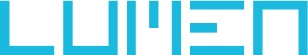